Algoritmusok és Adatszerkezetek I.
Bellman-Ford algoritmus
2020. november

10. hét – 3. videó
S10E03
Negatív élsúlyok és Dijkstra
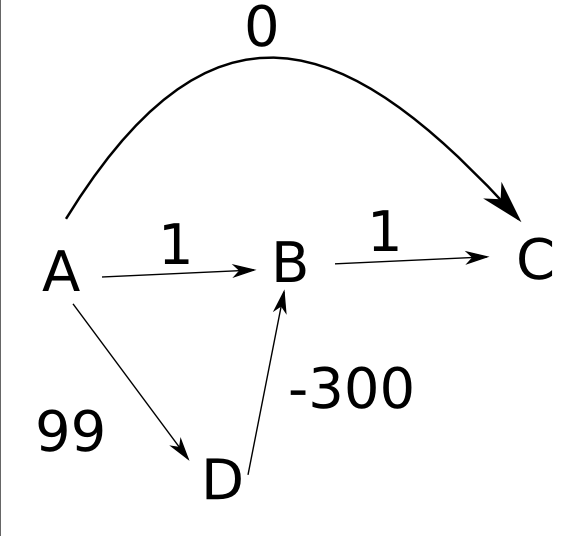 Dijkstra nem ad helyes megoldást negatív élsúlyok esetén
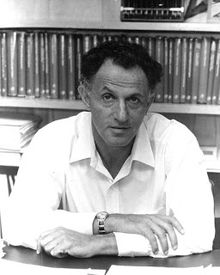 Bellman-Ford algoritmus
Negatív élsúlyok mellett is működik
Ha elérhető negatív kör a kezdőcsúcsból akkor azt észreveszi
Egy iterációban minden élen megpróbálunk javítani
V-1 iterációra van szükség legrosszabb esetben
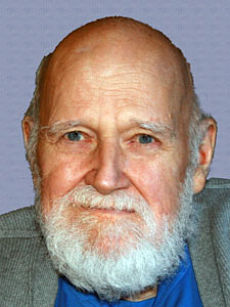 Bellman-Ford algoritmus
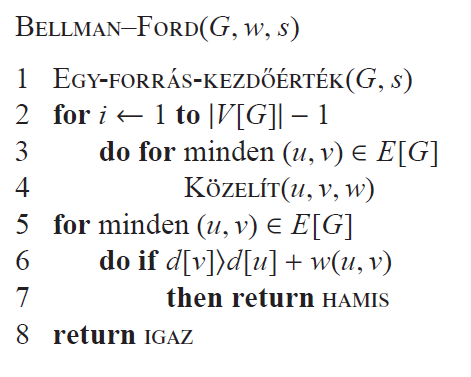 O(VE)